Houses in the Past and Houses in the Future
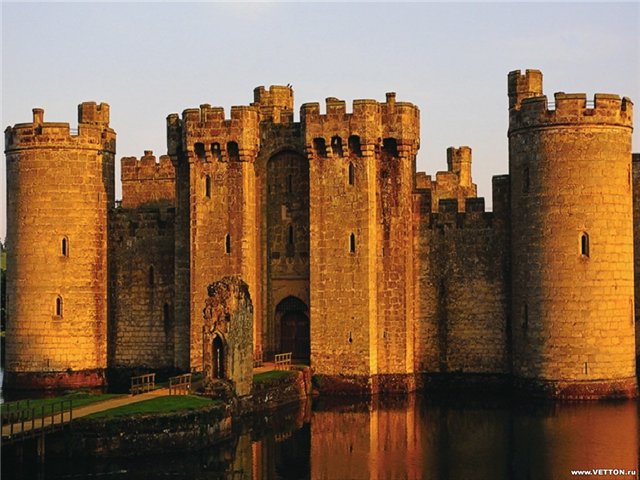 proverbs and sayings supporting the importance of home to a person:
Complete the sentenses:
East or West, ….. 

There is no place …. 

My house is …. 

Home, sweet …. 

Home is where ….
proverbs and sayings supporting the importance of home to a person:
Complete the sentences:
East or West, home is best.

There is no place like home.

My house is my fortress.

Home, sweet home.

Home is where the heart is.
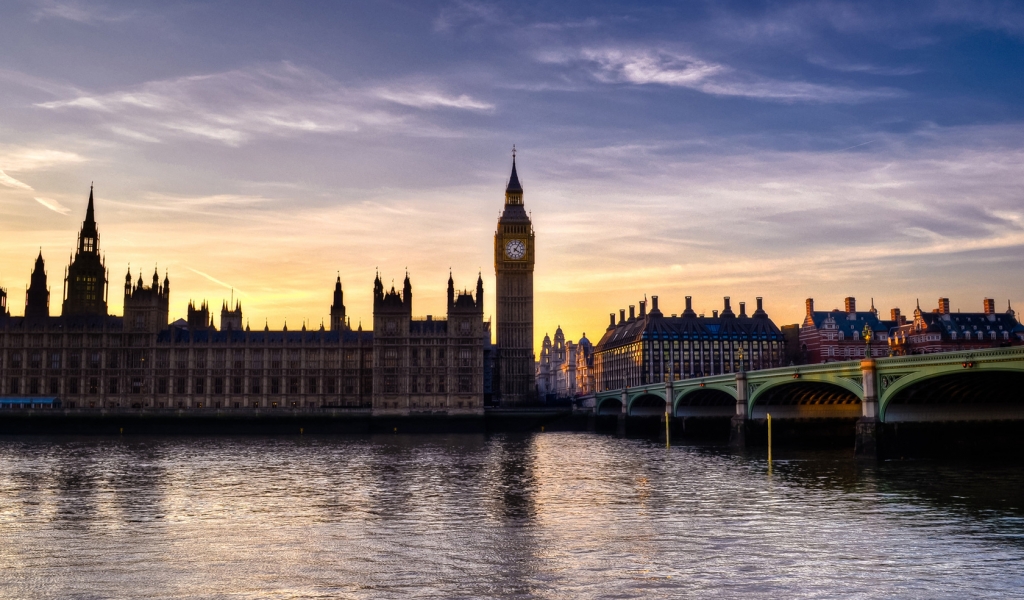 House is essential for man’s life. A house serves as a shelter and a place to satisfy all our needs: we sleep, eat, hide ourselves from bad weather, store personal property, work and rest there.
What is a difference between a house and a home?
An Englishman’s motto is “My home is my castle”.
a detached house
a semi-detached house
cottage
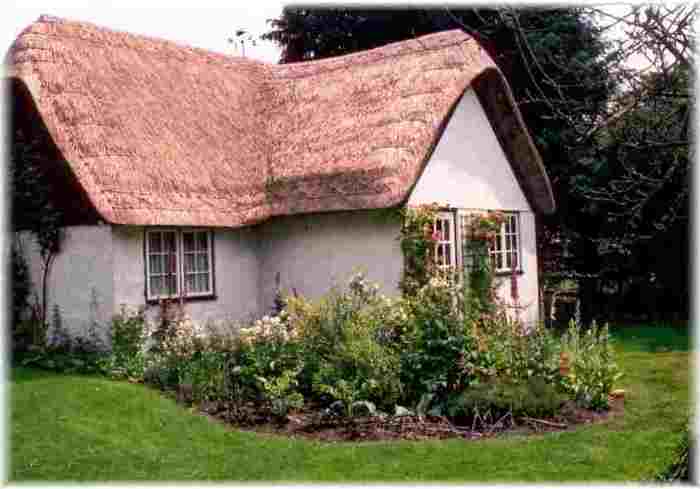 bungalow
terraced house
mansion
a block of flats
skyscraper
caravan
castle
A Typical British House
Castles of Britain
Remember the words
date back
fortress
spooky
ghost
medieval
tower
view
raven
volcano
masterpiece
a. шедевр
b. башня
c. относиться к …
d. ворон
e. вид
f. средневековый
g. вулкан
h. жуткий
i. призрак
j. крепость
Journey route
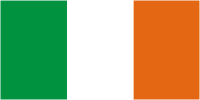 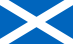 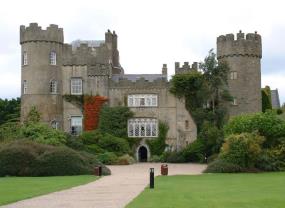 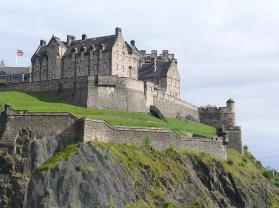 Edinburgh Castle
Malahide Castle
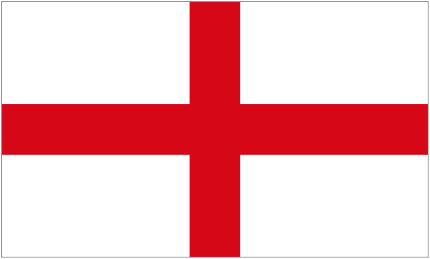 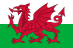 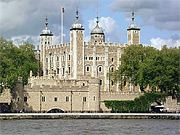 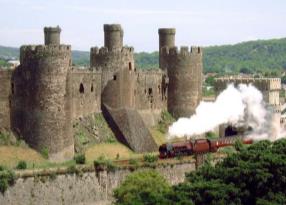 Tower of London
Conwy Castle
Homes of Future
Circle the best words to complete these sentences.
1.In the first house shown in the video, the shower water is heated by  electricity / wind energy / solar energy  .
2.  These houses are  experimental / for sale / real people’s homes  .
3.The technology in these houses helps them make more efficient use of  energy / water / space compared to ordinary houses.
4.  There’s a  card scanner / fingerprint scanner / retina scanner  to open the door.
5.  When it’s hot, the  windows / curtains / shutters  close automatically.
6.  The chair also contains  books / food and drink / toys  .
What kind of homes will we live in the future? What kind of technology will we have?
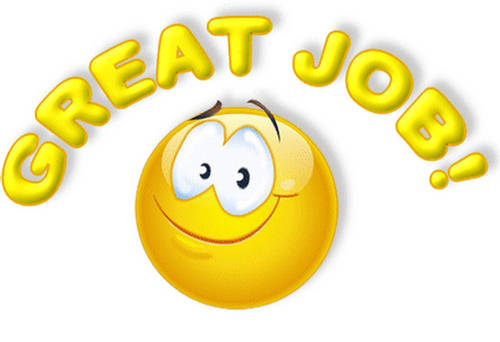